TURISTIČNE ZNAMENITOSTI CERKLJANSKE
MIHEJ PREZELJ
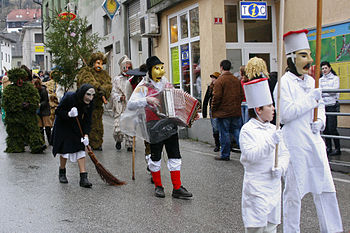 Laufarija je zelo stara. Izumili so jo že v poganskih časih. Zaradi vojne, laufarije dolgo let niso prirejali. Zdaj pa že dolgo časa laufarija teče nemoteno.
laufarija
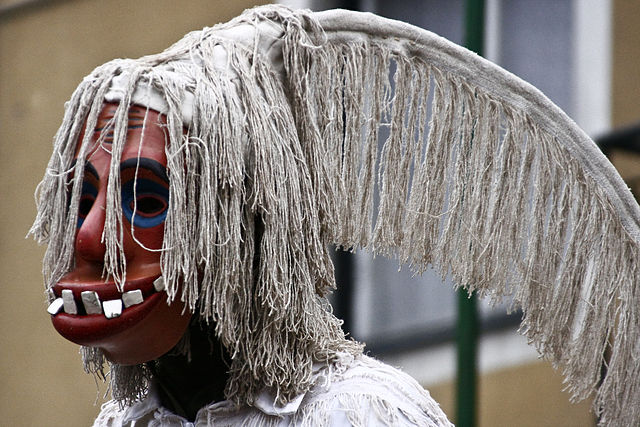 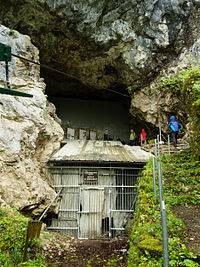 V jami Divje babe so našli najstarejše glasbilo na svetu. Jama Divje babe leži na Šebreljski planoti. V tej jami so živeli neandertalci. Ta piščal, ki jo vidite na sliki je narejena iz stegnenice jamskega medveda.
JAMA DIVJE BABE
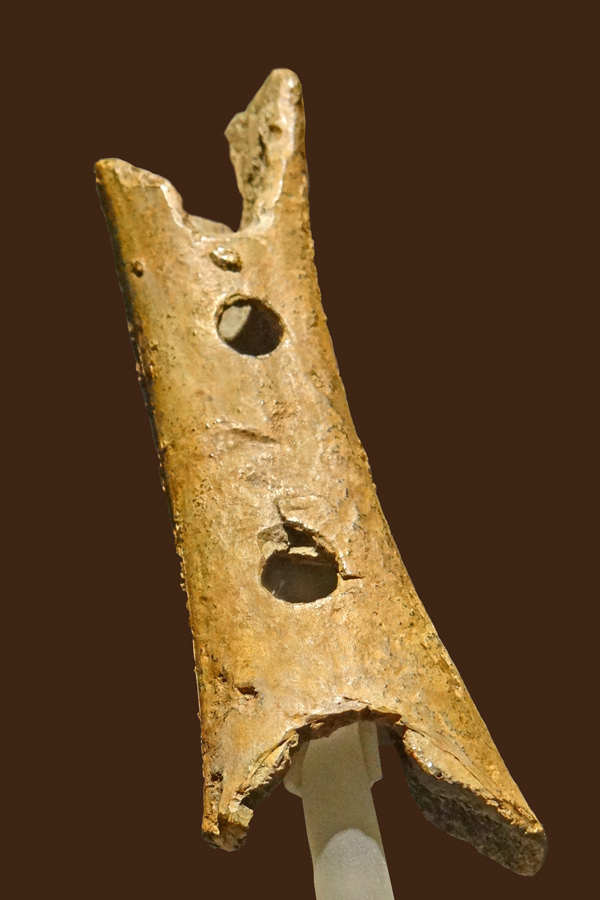 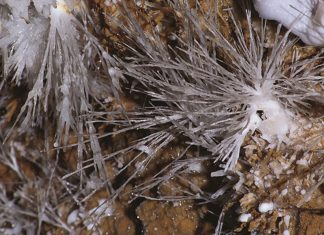 V Ravenski jami so argonitni ježki. Včasih si lahko šel v jamo, a ker si moral čez dvorišče bližnje domačije so jamo zaprli.
RAVENSKA JAMA
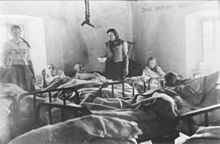 Partizanska bolnišnica Franja leži v Novakih. Direktorica bolnišnice je bila Franja Bojc Bidovec. Franja je bila zelo prijazna zdravnica.
PARTIZANSKA BOLNIŠNICA FRANJA
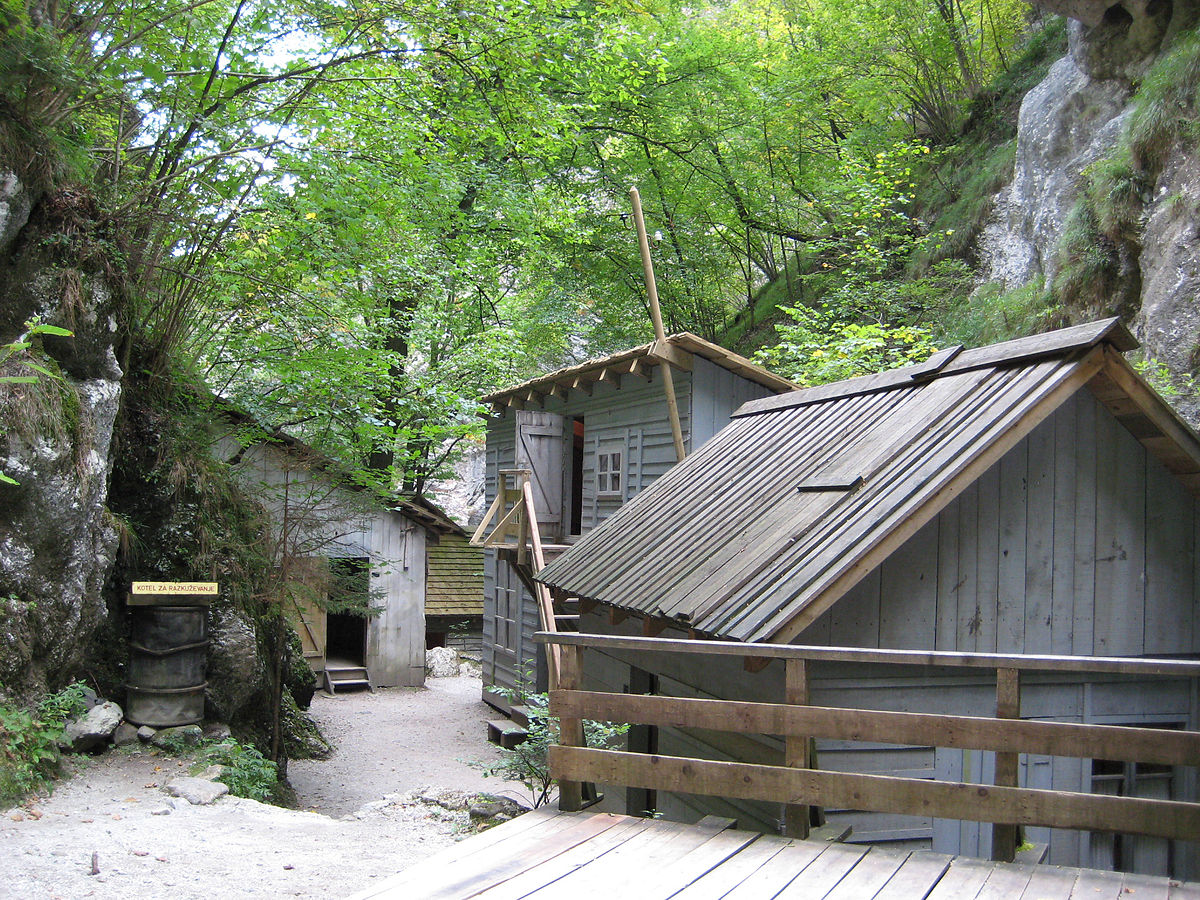 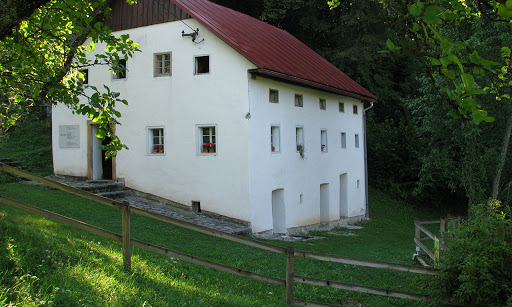 Bevkova domačija je v Zakojci. Če si želiš ogledati Bevkovo domačijo, lahko pokličeš na telefonsko številko od muzeja ali pa vprašaš na domačiji pri Flandru.
BEVKOVA DOMAČIJA
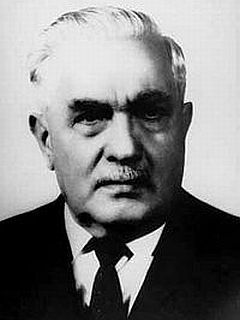 HVALA ZA OGLED!
VIRI:
GOOGLE